Integral definidaBarrow
Montoya.-
Regla de Barrow
La regla de Barrow permite calcular integrales definidas a partir del conocimiento de una primitiva.
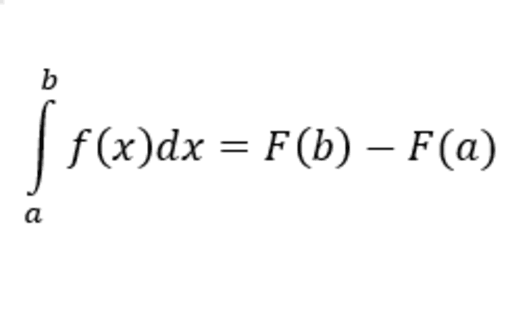 El área esta orientada en el plano.
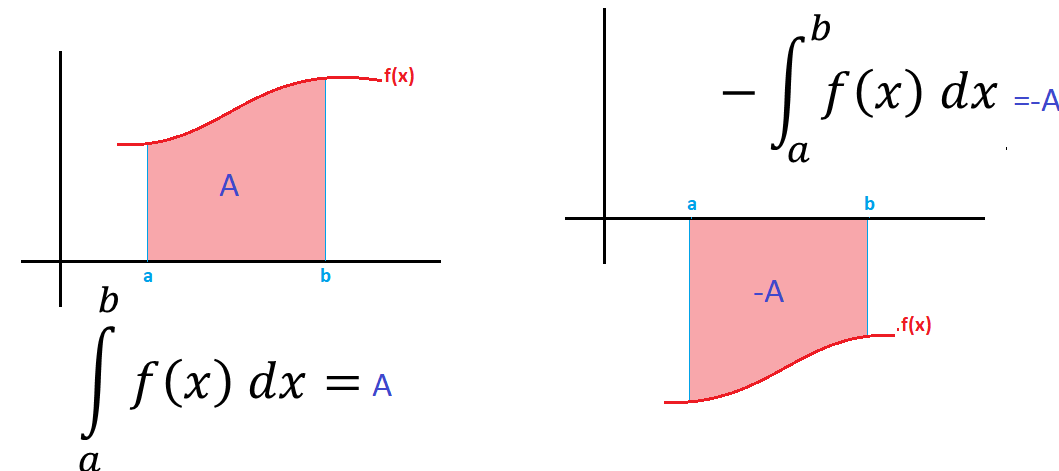 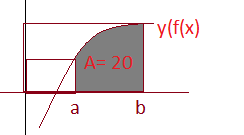 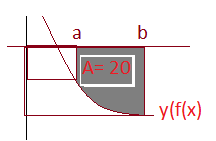 Interpretación geométrica.
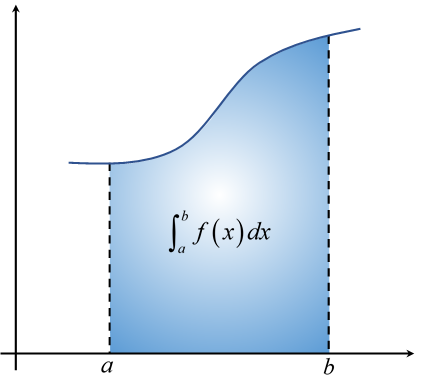 Cambio de variable.
Aplicación e interpretación grafica
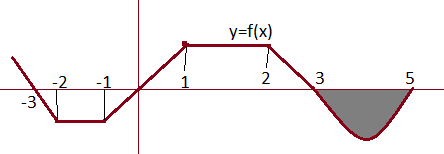 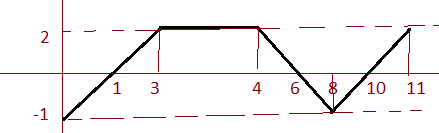 Ejercicios de aplicación.
Montoya.-
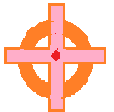